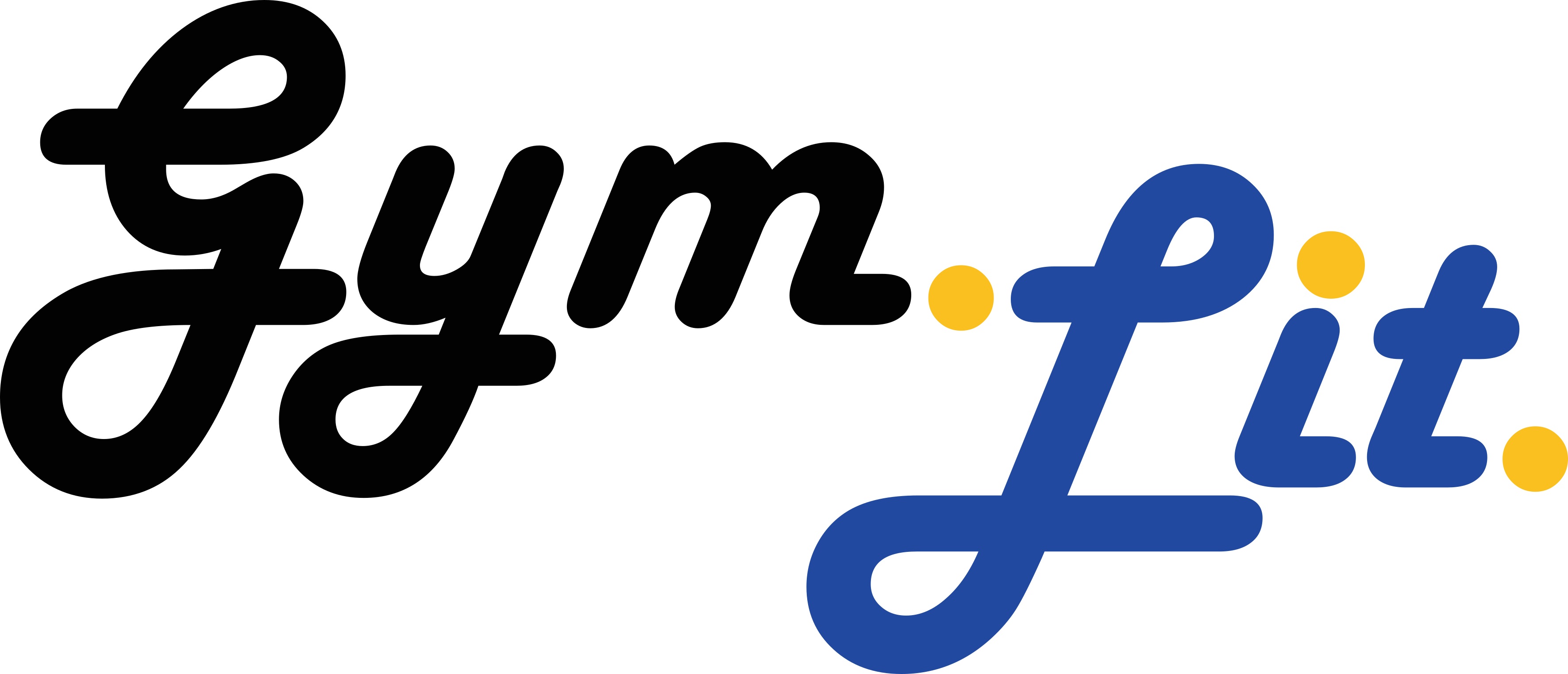 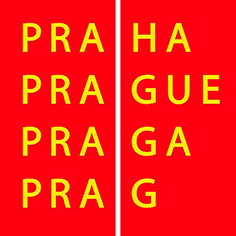 GYMLITFOTO 2023
VÝSLEDKY
Vyhlášení výsledků, předání diplomů a cen se koná ve čtvrtek 8. 6. 2023 o velké přestávce ve školní knihovně.​
ČLOVĚK
TOMÁŠ SOUČEK – 1. MÍSTO
TADEÁŠ ZIPPERER – 2. MÍSTO
JOLANA ŠEDIVÁ – 3. MÍSTO
ARTEFAKT
JOLANA ŠEDIVÁ – 1. MÍSTO
TOMÁŠ SOUČEK – 2. MÍSTO
EVA SNĚHOTOVÁ – 3. MÍSTO
KAROLÍNA VELIČKOVÁ – 3. MÍSTO
PŘÍRODA
TOMÁŠ SOUČEK – 1. MÍSTO
TOMÁŠ SOUČEK – 2. MÍSTO